ESCENARIO DE RIESGO

IDENTIFICACIÓN DE PROBABLES LOCALIDADES AFECTADAS
(PRONÓSTICO DE PRECIPITACIONES 25/10/2017 (16:00 HORAS)
Mapa de exposición alta y muy alta por movimientos en masa
Según el Pronóstico de Lluvias
Mapa de exposición alta y muy alta por inundación Según el Pronóstico de Lluvias
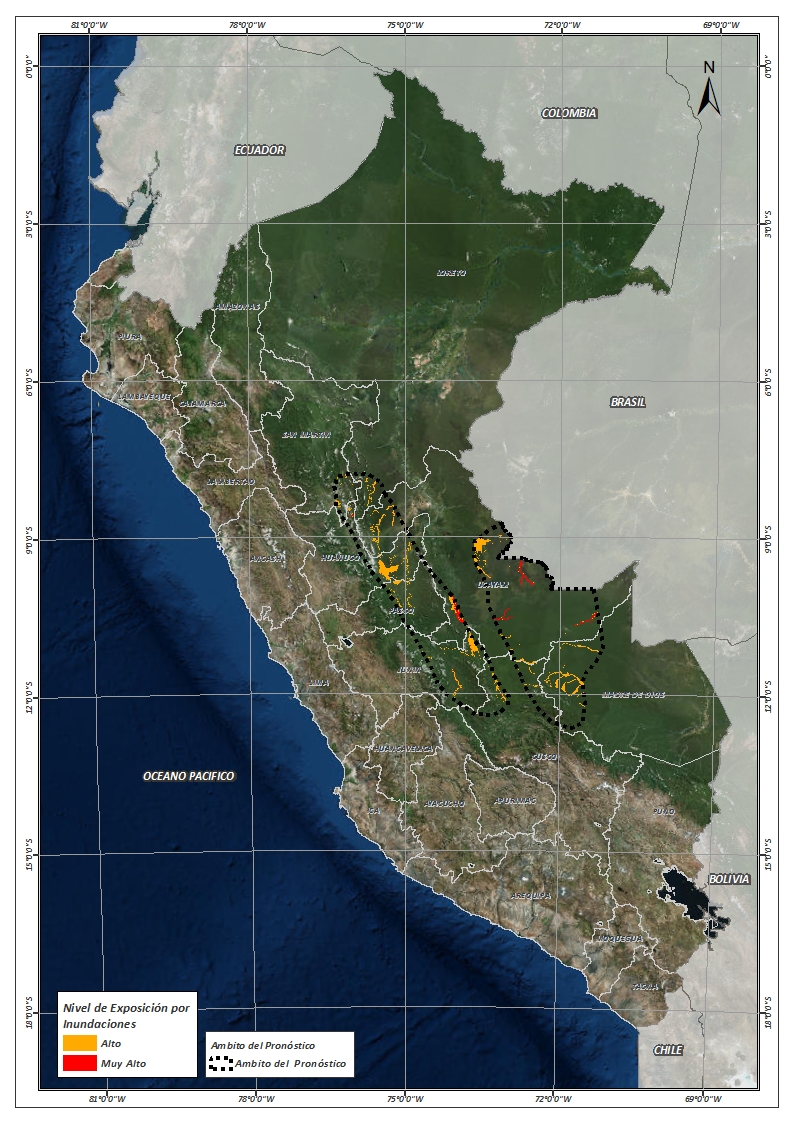 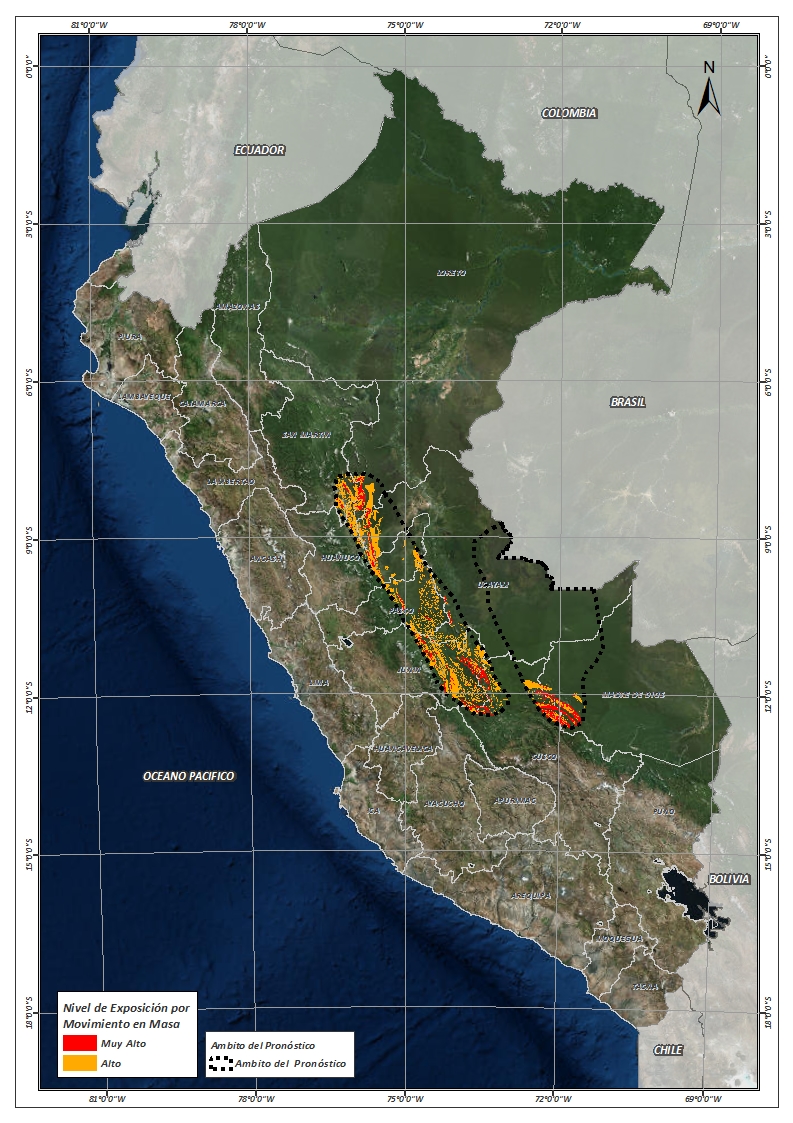 Distritos expuestos por inundación
Distritos expuestos por Inundación
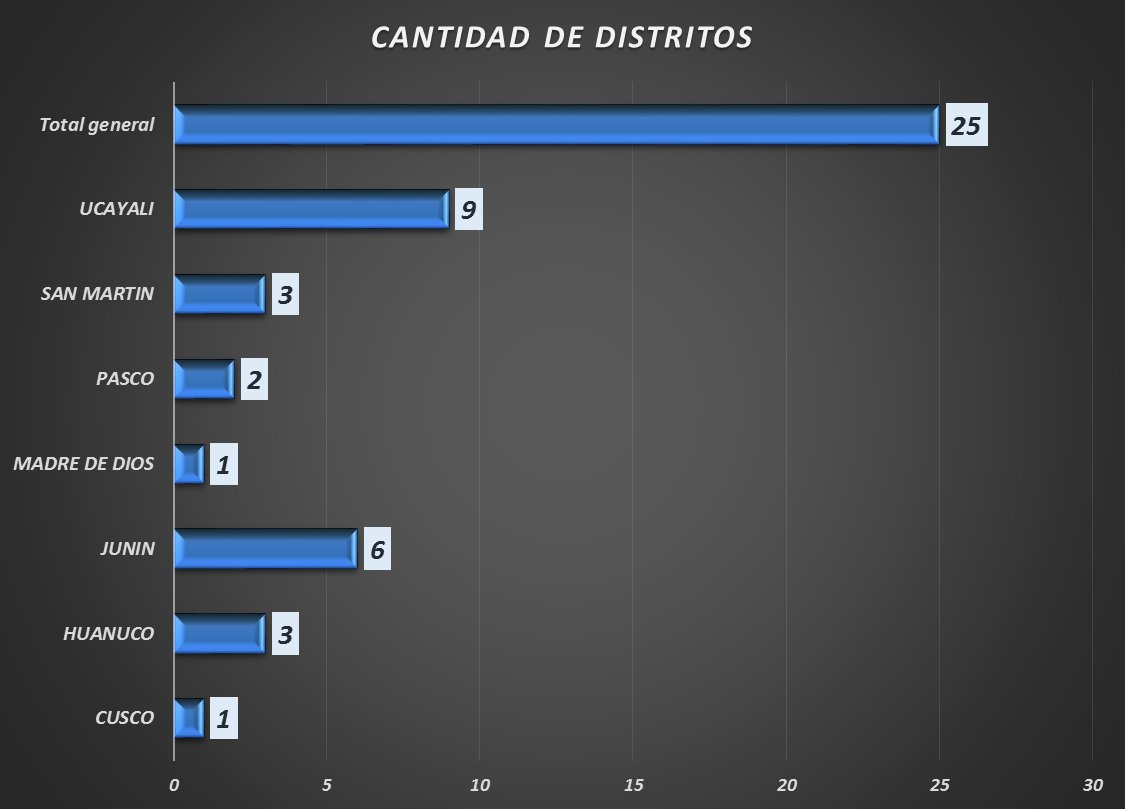 25 Distritos
Distritos expuestos por movimiento en masa
Distritos expuestos por movimiento en masa
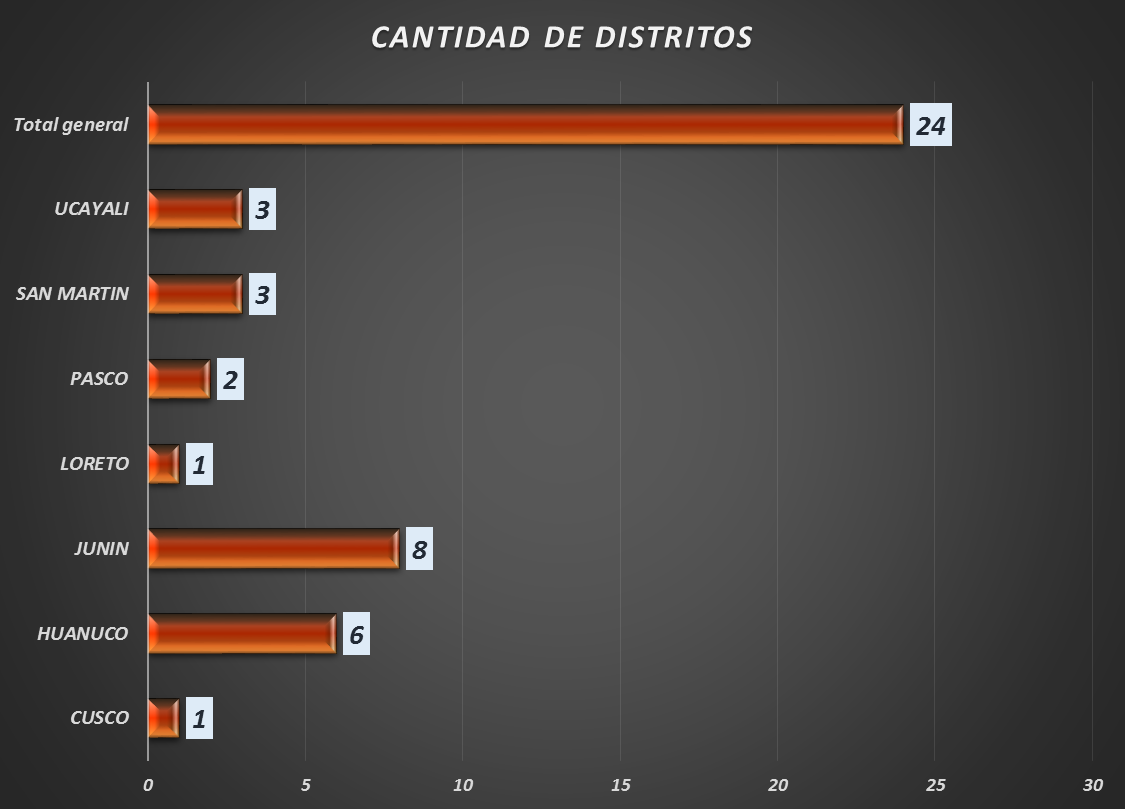 24 Distritos
Consultas:
soporte-sigrid@cenepred.gob.pe